Data Modelling, Management & GovernanceCIS108-6
Governance and Ethical Issues
Dr Gangmin Li
Agenda
Data Governance 
Ethical issues
Best practice
1. Data Governance
DBMS cannot guarantee…
We already have DBMS which is managing data for aggregation, storage and retrieval and use (access) , BUT …
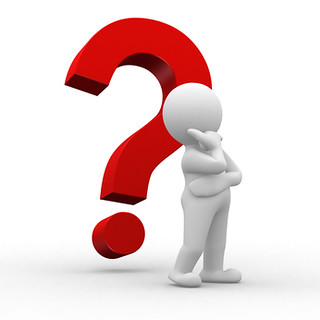 Is data being fully managed in an organisation? 
Is the value of data being realised?
4
Data Governance and Social Issues
Risks
With DBMS ONLY and without data governance, organisation will never fully realize the potential of data and in fact may subject to increasing level of risk over time:
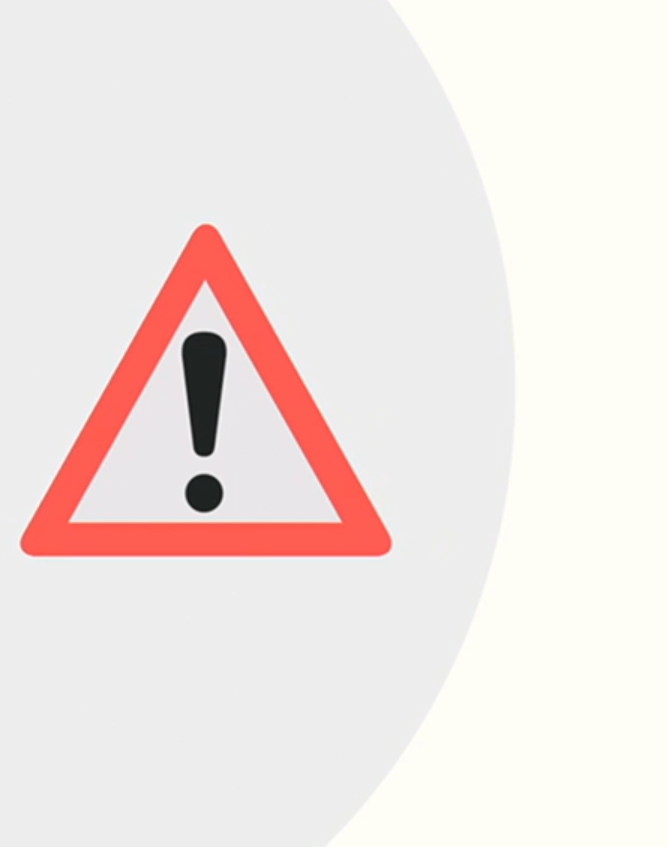 Bad data (poor data quality)
Privacy challenges
Regulation and compliance
Week cyber security
Customers’ trust
5
Data Governance and Social Issues
Cost examples
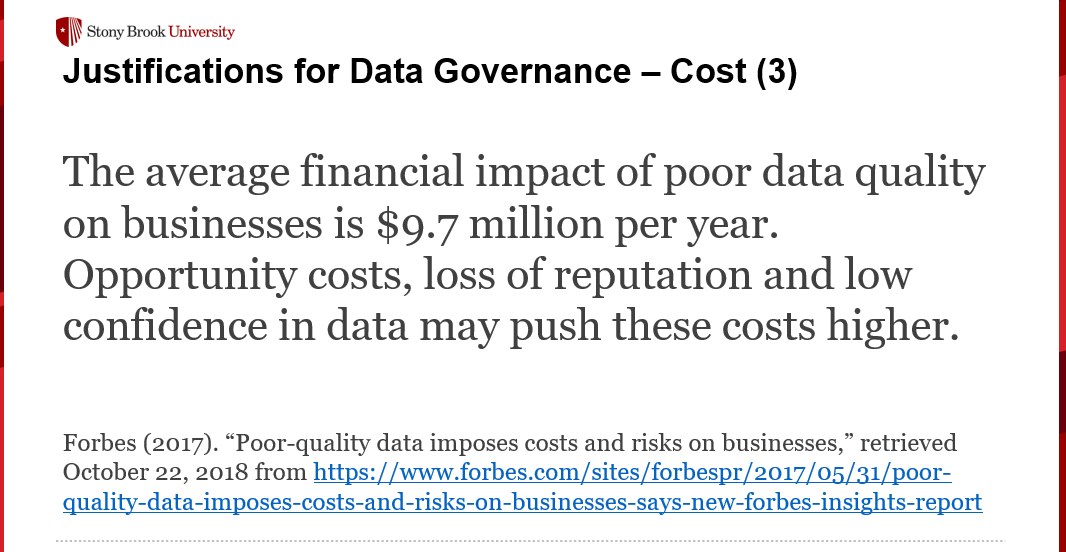 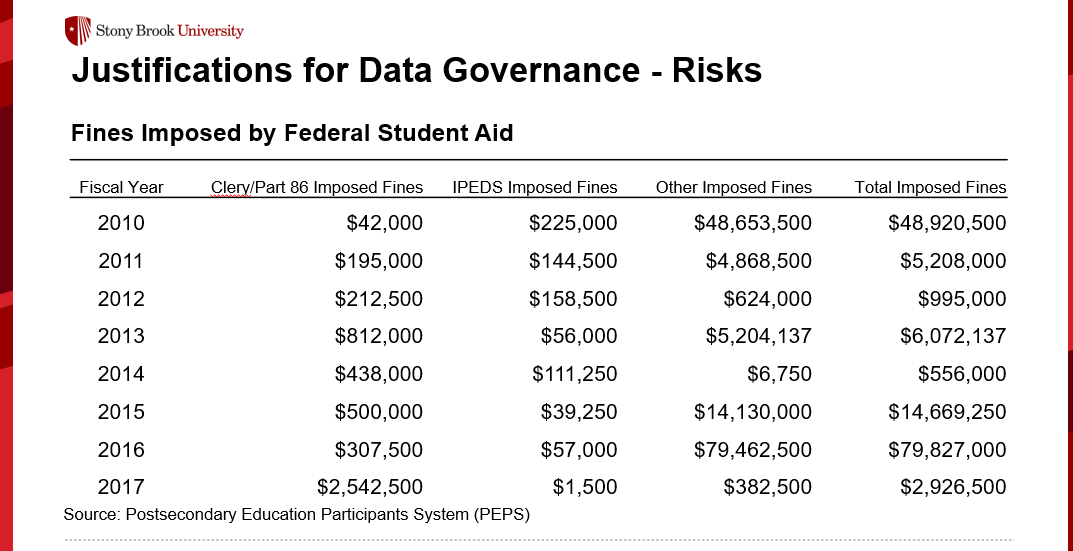 These can be avoid by technology ONLY !
6
Data Governance and Social Issues
Questions remained unanswered
Primary questions (DBMS does not provide answers)
Data Ownership: Who owns data?
What are the right of the data owner?
How to protect privacy and data sharing?
How to ensure the data security and efficient access?
Who controls the Internet and Database (Data storage)?
What elements will be controlled and how?
7
Data Governance and Social Issues
Benefits
Mature data management and proper data governance will:
Improved monitoring and tracking mechanisms for Data Quality
Greater transparency within any data-related activities
Better resolution of past and current data issues
Increase in value of an organization’s data

More accurate procedures around regulation and compliance activities
Help with instituting better training and educational practices around the management of data assets
Ability to provide standardized data systems, data policies, data procedures, and data standards
Lower costs associated with other areas of Data Management
Overall enterprise revenue growth
8
Data Governance and Social Issues
What Is Data Governance?
There are many different versions of definitions:
“The exercise of authority and control (planning, monitoring, and enforcement) over the management of data assets.” (DAMA International)
“A system of decision rights and accountabilities for information-related processes, executed according to agreed-upon models which describe who can take what actions with what information, and when, under what circumstances, using what methods.” (Data Governance Institute)
“The specification of decision rights and accountability framework to ensure the appropriate behavior in the valuation, creation, consumption, and control of data and analytics.” (Gartner Glossary)
9
Data Governance and Social Issues
What Is Data Governance?
Data Governance is a collection of components: data, roles, processes, communications, metrics, and tools that help organizations formally manage and gain better control over data assets.
As a result, organizations can best balance the availability, usability, integrity, and security of their data. 
Be compliant with standards and regulations
Drive enormous business value and support digital transformation
10
Data Governance and Social Issues
What Is Data Governance?
The 5-second elevator definition Data Governance:

A set of guidelines for how people behave and make decisions about data
11
Data Governance and Social Issues
Data Governance Components
12
Data Governance and Social Issues
Principles of Data Governance (Generic)
Source: Carruthers, C. & Jackson, P. (2018). The chief data officer’s playbook, London: Facet, p. 145
13
Data Governance and Social Issues
Principles and Values – Example 1
University of Wisconsin - Madison
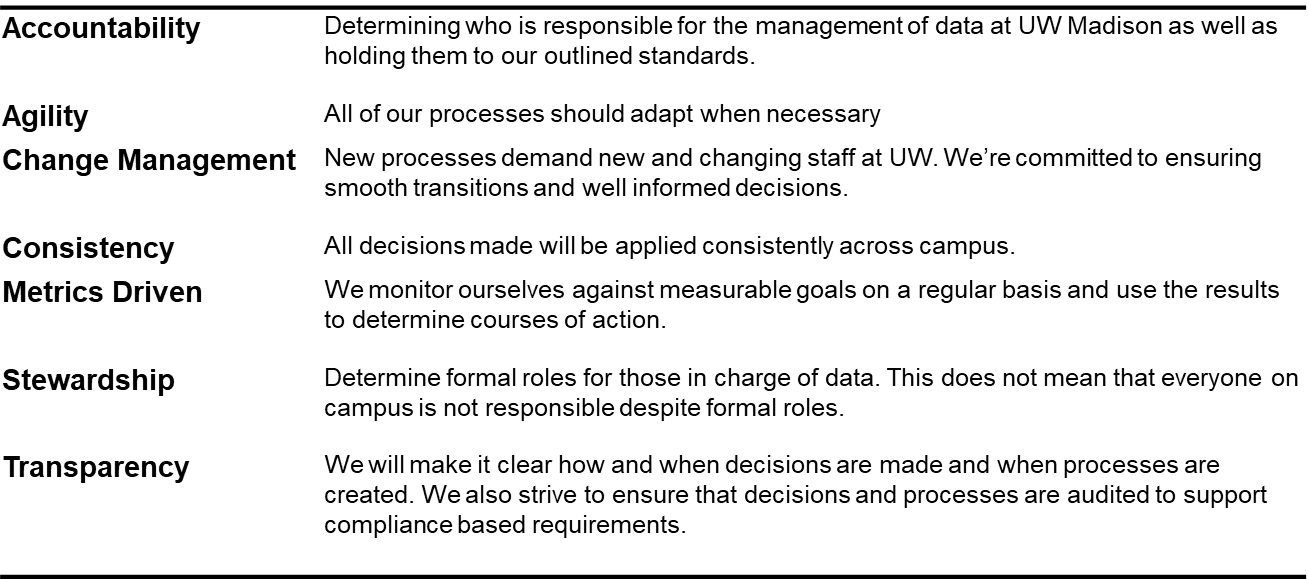 Source: https://data.wisc.edu/data-governance/#principles
14
Data Governance and Social Issues
Principles and Values – Example 2
Stony Brook University
Source: https://www.stonybrook.edu/commcms/irpe/about/_files/DataGovFramework.pdf
15
Data Governance and Social Issues
Connect Data Governance to Mission
Data governance is a system to improve the effectiveness of the organization, not an activity for its own sake

Anchor data governance to mission when justifying need or presenting DG structure
16
Data Governance and Social Issues
Example
Stony Brook University’s framework for data governance outlines a set of principles, structures, roles, and responsibilities to improve the data infrastructure and to advance institutional goals
Stony Brook has a five-part mission to provide & carry-out:
Highest quality comprehensive education
Highest quality research and intellectual endeavors
Leadership for economic growth, technology, and culture
State-of-the-art innovative health care, with service to region and traditionally underserved
Diversity and positioning Stony Brook in global community
17
Data Governance and Social Issues
Structure of DG (generic)
Executive Steering Committee
Authorized to change the organization
Drives cultural change
Supports the program enterprise-wide
Provides funding for the Data Governance Program
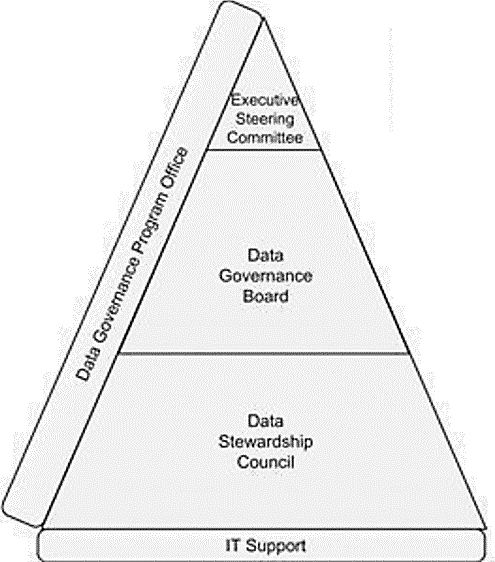 Executive Steering Committee
Authorized to change the organization
Drives cultural change
Supports the program enterprise-wide
Provides funding for the Data Governance Program
Business Data Stewards
Experts on use of their data domain data
Able to reach out to SMEs to gather  information and make decisions
Typically someone who others come to as the most knowledgeable about the meaning of the data (and how it is calculated)
Makes recommendations on data decisions and write data-related procedures
Plotkin (2014). Data stewardship: An actionable guide to effective data management
18
Data Governance and Social Issues
Structure Example 1
University of Wisconsin-Madison
Data Governance Steering Committee
provides executive level guidance to the program 
promotes Data Governance across UW-Madison
allows for / facilitates data-driven decision making
determines priority and budget of major data-related projects.
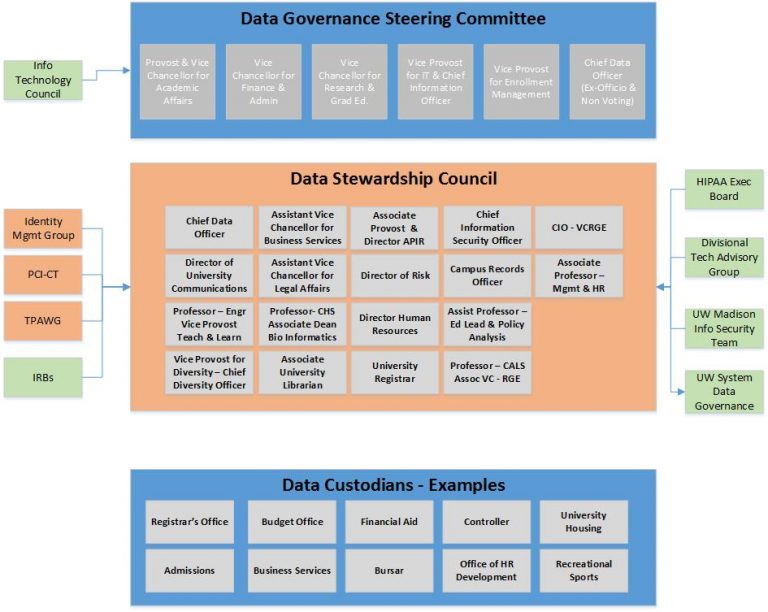 Data Stewardship Council
determines operational structure of the program
drafts, communicates, and recommends approval of data-related policies
implements, budgets, and monitors data-related programs across UW-Madison.
19
Data Governance and Social Issues
Structure Example 2
Stanford University
BI Competency Ctr. Steering Committee
Cross-functional oversight & communicates long-term value of BI program
Achieves peer buy-in, and effects change in business process and data quality
DG adopters and champions
Ensures alignment of DG with university goals
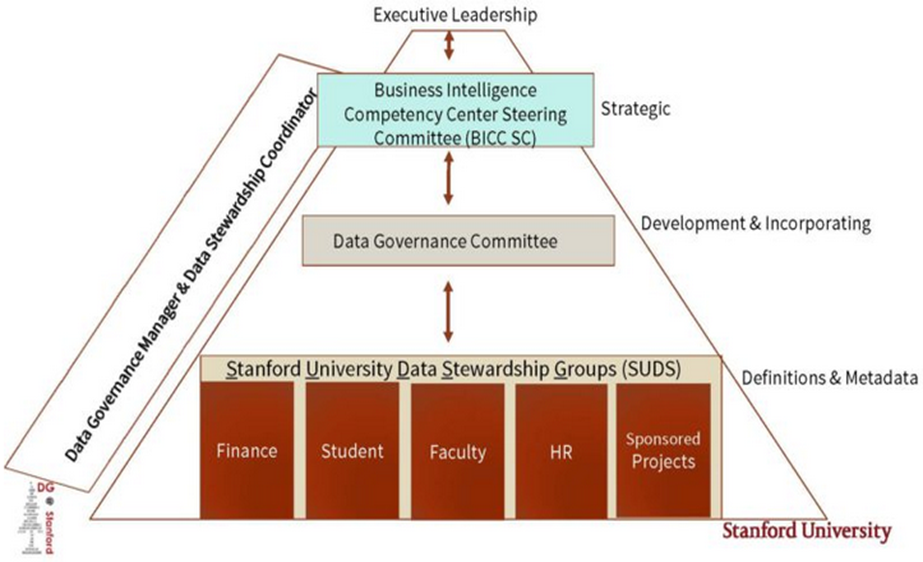 Data Governance Committee
Sets & incorporates DG policies, standards, procedures, roles & responsibilities
Includes lead steward from each of the data steward groups, plus reps from additional units
Data Stewardship Groups
Provide metadata infrastructure to support improved decision-making university-wide
Ensure information integrity
Build data knowledge
Meet compliance requirements
SMEs who define reporting terms and gather metadata associated with their reporting environment
20
Data Governance and Social Issues
Structure Example 3
Stony Brook University
VP Council (Project 50 Forward SteerCo)
Executive sponsors of project
Establishes authority and purview of data governance system
Data Governance Council
Recommends and implements institutional policy for data governance
Sets priority for
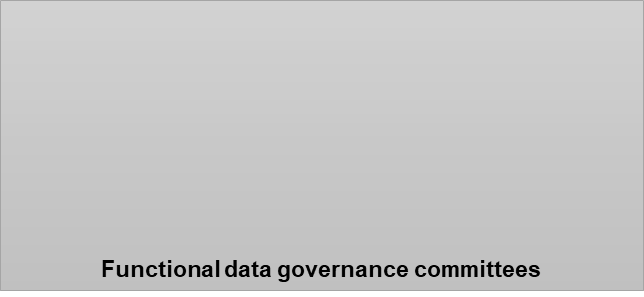 21
Data Governance and Social Issues
Data Governance Council
The actual Policy-Making Body
Plotkin (2014). Data stewardship: An actionable guide to effective data management
22
Data Governance and Social Issues
Data Stewardship Definitions
Data stewardship is the most common label to describe accountability and responsibility for data and processes that ensure effective control and use of data assets. – Knight (2017)

Data stewardship is the operational aspect of an overall Data Governance program, where the actual day-to-day work of governing the enterprise’s data gets done. –Plotkin (2014)

Data Stewardship is concerned with taking care of data assets that do not belong to the stewards themselves. Data Stewards represent the concerns of others. Some may represent the needs of the entire organization. Others may be tasked with representing a smaller constituency: a business unit, department, or even a set of data themselves. – Data Governance Institute (n.d.)
23
Data Governance and Social Issues
Types of Data Stewards
24
Data Governance and Social Issues
Data Steward Responsibilities
25
Data Governance and Social Issues
Stony Brook Roles and Responsibilities Matrix
B
26
26
Data Governance and Social Issues
Principles for Data Usage
3. Data Ethical
28
Data Governance and Social Issues
What is Ethical Issues
Ethics
Study of principles used to determine right and wrong courses of action

Human are represented by data in Data systems
Data is no longer pure code facts (It has connections … sensitivity, pravity)

Data also reflect relation between business and their customers (the source of ultimate profit)
The contract and trust between the two parties 

There are “right” of “wrong” doing things in every society
It evolves: Responsibility, Accountability and Liability
29
Data Governance and Social Issues
Candidate Ethical Principles
It is also considered as “Thumb up rules”. It includes deontology, utilitarianism (materialism) social contract theory, virtue theory, and others.
 Golden Rule
Do unto others as you would have them do unto you.
 Universalism
 Slippery Slope
Once started down a slippery path you may not be able to stop.
Universalism
Universalism
30
CSE308 - Technologies for E-commerce
L22 - Ethical and Private Issues
Candidate Ethical Principles (con.)
Collective Utilitarian Principle
Promotes actions that maximize happiness and well-being for the affected individuals
Risk Aversion (hate, so avoiding)
when exposed to uncertainty, attempt to lower that uncertainty. 
No Free Lunch
The New York Times Test
you can decide whether or not you should do something by considering whether or not you’d want it (and your name) to appear in an article on the front page of the New York Times.
The Social Contract Rule
31
CSE308 - Technologies for E-commerce
L22 - Ethical and Private Issues
Privacy and Data Protection Act
Privacy
Moral right of individuals to be left alone, free from surveillance, or interference from other individuals or organizations
Data/Information privacy
The “right to be forgotten”
Claims:
Certain Data/information should not be collected at all
Individuals should control the use of whatever data/information is collected about them
Behavioral tracking on the Internet, social sites, and mobile devices
32
CSE308 - Technologies for E-commerce
L22 - Ethical and Private Issues
Why is privacy important?
Right to be free of unreasonable personal intrusions.
Users’ private data/information should remain private
e.g. name, address, purchase preferences, credit card information.
This Data/information should not be used against them.
This Data/information should not be used to target other advertising messages at them
People should be able to data systems without being monitored and without their private information becoming known to others.
33
CSE308 - Technologies for E-commerce
L22 - Ethical and Private Issues
Rights to privacy
In Europe there are laws governing the collection of private information.
The relevant laws in the USA are not as strict as those in Europe. 
In Britain, the main law is the Data Protection Act (1998):
Companies or organizations which hold personal data have to register with the Information Commissioner.
See:  www.dataprotection.gov.uk
Anyone processing personal data must comply with 8 Principles of good practice.  These say that data must be:
Fairly and lawfully processed
Processed for limited purposes
Adequate, relevant and not excessive
Accurate
Not kept longer than necessary
Processed in accordance with the data subject’s rights
Secure
Not transferred to countries without adequate protection.
34
CSE308 - Technologies for E-commerce
L22 - Ethical and Private Issues
Data Protection Act (1998)
Personal data covers both facts and opinions about an individual.
Processing includes: obtaining, holding and disclosing.
The law applies to any data, whether stored in electronic format or not. 
People whose data is collected by a company or organization have the right to see what data is held on them.
They also have the right to have their data removed from the database on which it is held it it is no longer being used.
So you can ask to have your name & details removed from junk mail lists.
If a company collects data on you for one purpose and then wishes to use it for another purpose, they need to get your permission.
So a company cannot sell your information without asking you first. 
Thus, the Data Protection Act gives some protection to consumers against e-vendors and third parties using information on web-browsing and e-commerce.
However, employees have few if any rights to privacy at work
Emails, for example, belong to the employer not to the employee.
35
CSE308 - Technologies for E-commerce
L22 - Ethical and Private Issues
4. Best Practice
36
Data Governance and Social Issues
What should we do?
Law banding citizen
Guided by heart not mind
Never try to make “quick money”
Respect is the key
Do your business seriously
37
CSE308 - Technologies for E-commerce
L22 - Ethical and Private Issues
Summary
An organisation want get their data value needs both technology efficiency and proper governance.  
Data integrity and security can not be achieved only by technology alone. It need data governance and proper ethical rules.
Data governance is more about people than data
Process and written documents are essential. They can be achived by:
Leadership support
Broad-based consultation, including faculty
Opportunity for consultation
Representation
38
Data Governance and Social Issues
Summary
A data strategy is a larger vision for how your organization will work with data.
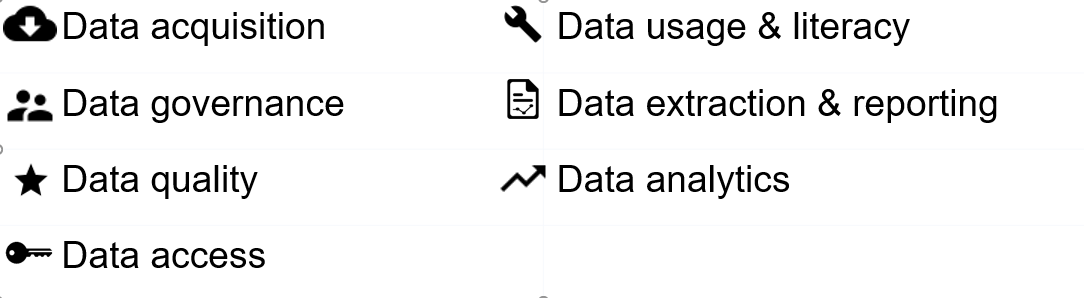 39
Data Governance and Social Issues